Gare PNRR   
& PledgesG. CarlinoC3SN, CNAF 18/06/2025
Gare PNRR in corso - Risorse
AQ Storage Bari ~ 6.5 Meur

Aggiudicazione Lotto 1: 12/6 - Lotto 2: 1/7
Conclusione Novembre 25  ci sono i tempi per concludere ma è necessario fare in fretta tutti i passaggi previsti:
Avvio Anticipato,  a meno che il contratto non venga firmato velocemente
Appalti Specifici da fare immediatamente dopo l’Avvio Anticipato
Storni tra alcuni siti (Nord – Nord e Sud – Sud) per bilanciare le risorse disponibili nei siti Nord e spendere il massimo possibile nei siti Sud
Rendiconto spese totali ICSC Nord senza problemi
Rendiconto spese totali ICSC Sud sotto soglia
2
18/06/2025
Gare PNRR & Pledges
Gare PNRR in corso - Risorse
AQ Storage Bari

Solo Lotto 1 - Pledge
Possibile acquisto di ulteriore sistema a CT per esaurire fondi o girarli ad altre sedi Sud
3
18/06/2025
Gare PNRR & Pledges
Pledges & ICSC/TERABIT
Nel 2024 la GE aveva deciso che il 2025 sarebbe stato l’ultimo anno nel quale pledgiare per le CSN le risorse comprate nei progetti PNRR
Probabili esigenze di bilancio richiedono invece che si pledgino anche nei prossimi anni risorse acquisite con il PNRR e eventualmente i PON

Rimane necessaria la disponibilità di risorse adeguate per ICSC
4
18/06/2025
Gare PNRR & Pledges
Tabelle Storage: Acquisti vs Richieste
Calcolo disponibilità per ICSC nell’ipotesi che si pledgino gli acquisti effettuati con l’AQ ICSC
Disponibilità ICSC
AQ 2025
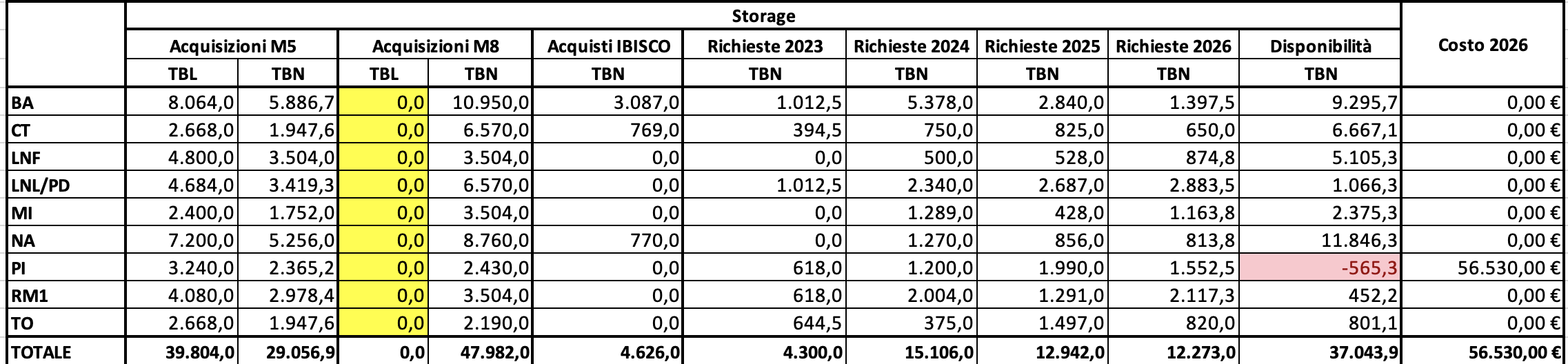 Pisa non ha partecipato all’AQ:  o diminuisce le pledge spostandole su altri siti CMS (Bari) o chiede fondi alla CSN1
5
18/06/2025
Gare PNRR & Pledges
Tabelle CPU: Acquisti vs Richieste
Calcolo disponibilità per ICSC nell’ipotesi che si pledgino gli acquisti effettuati con ICSC
Disponibilità ICSC
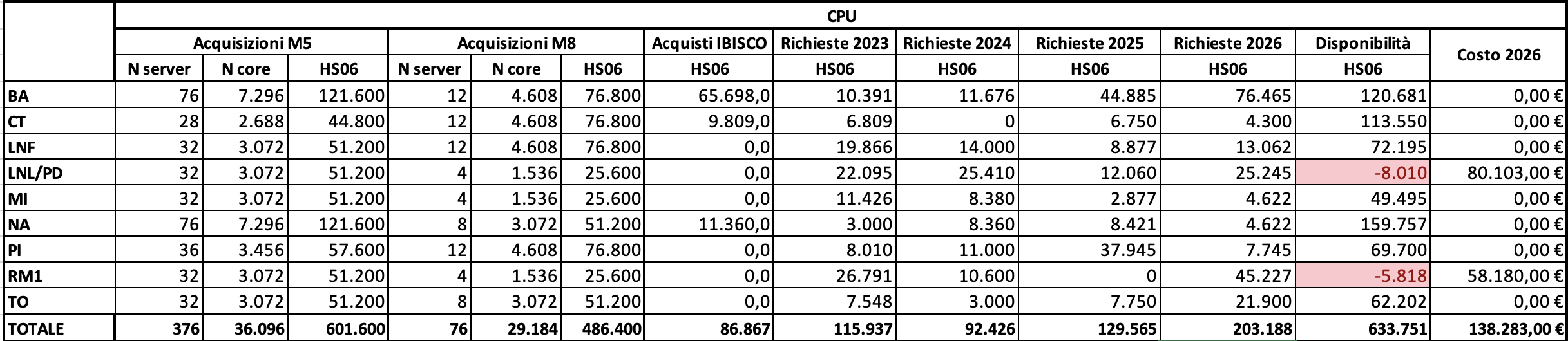 LNL/PD e RM1 o diminuiscono le pledge spostandole su altri siti CMS (Bari) e ATLAS (NA) o chiedeno fondi alla CSN1
6
18/06/2025
Gare PNRR & Pledges